3 The geometry used in this paper for considering the torque balance of diffuse plate boundaries on a spherical ...
Geophys J Int, Volume 145, Issue 1, April 2001, Pages 145–156, https://doi.org/10.1111/j.1365-246X.2001.00357.x
The content of this slide may be subject to copyright: please see the slide notes for details.
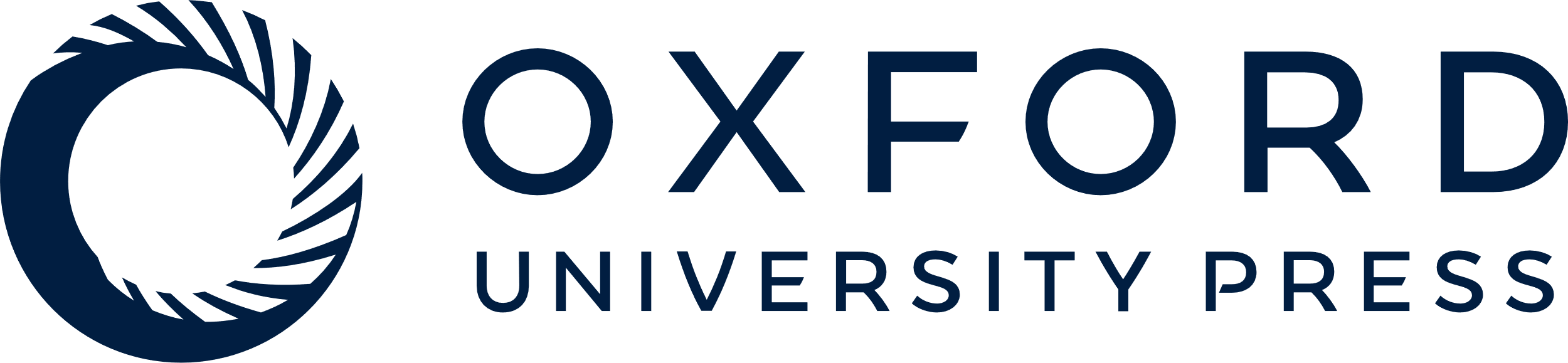 [Speaker Notes: 3 The geometry used in this paper for considering the torque balance of diffuse plate boundaries on a spherical earth. The line marked θ=0 runs through the centre of the Earth and the centre of the boundary. A central strike line through the boundary is chosen as shown. These can then be used to define a Cartesian frame: the z‐direction is parallel to the line marked θ=0, the x‐direction is parallel to the central strike line where it meets the line marked θ=0 at the centre of the boundary and the y‐direction is orthogonal. We also define an angular coordinate system: θ is the angular coordinate along the central strike line of the diffuse boundary and ψ is the angular displacement from the central strike line. The angle subtended by the boundary at the centre of the Earth (that is, the angular length of the boundary, or the angular separation of the triple junctions at each end of the boundary) is θL. The angular coordinate of T (the torque from the boundary acting on the component plate in front of the diffuse boundary) is (θT, ψT), and the angular coordinate of the pole of rotation ω is (θω, ψω). The directions of an (x, y, z) Cartesian system oriented with z parallel to the θ=0 line and x parallel to the central strike line are shown; the natural centre for this coordinate system is the Earth's centre (in this diagram it is offset for clarity).


Unless provided in the caption above, the following copyright applies to the content of this slide: © 2001 RAS]